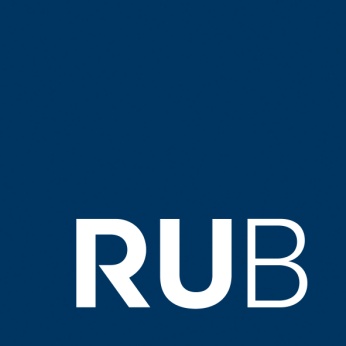 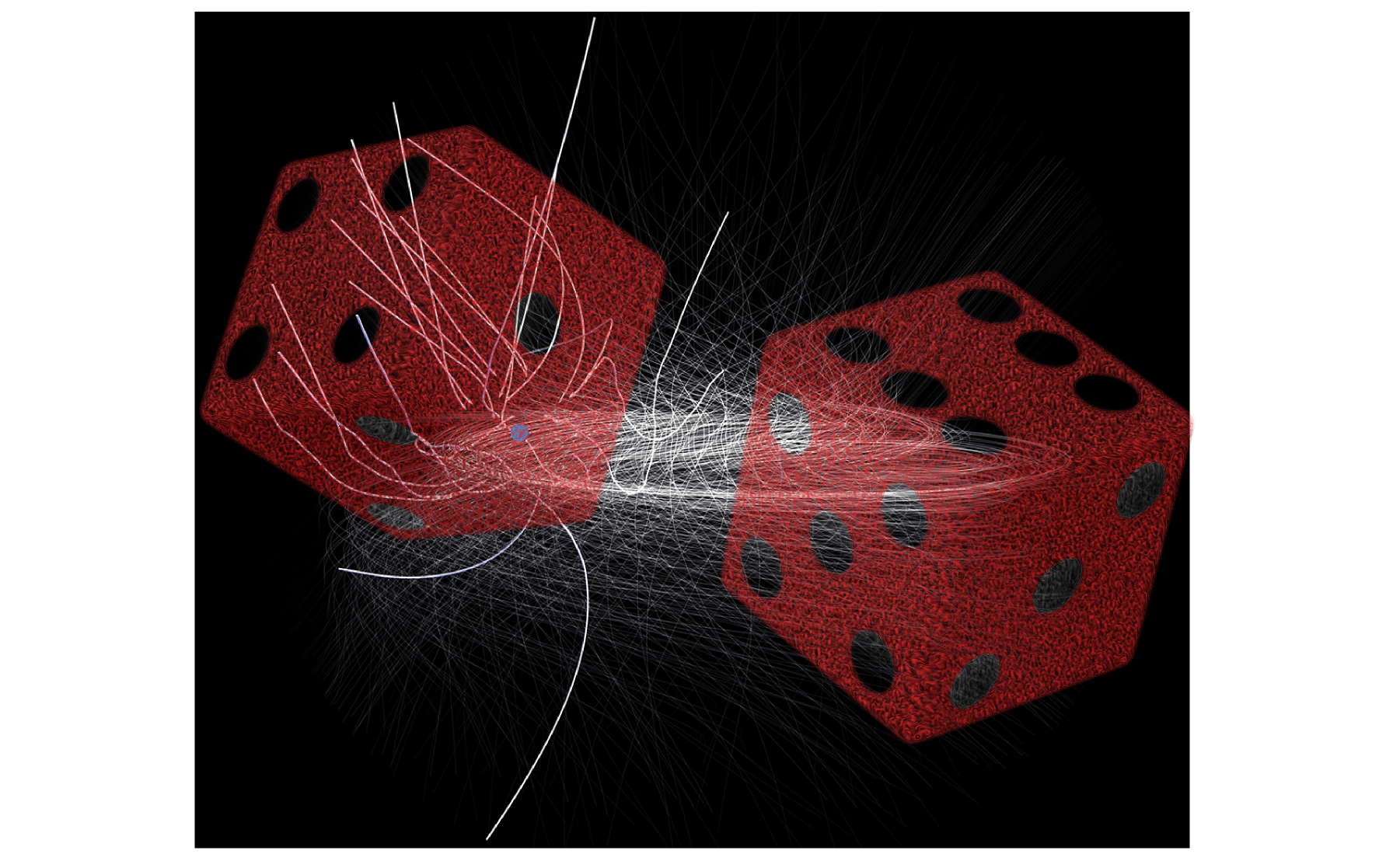 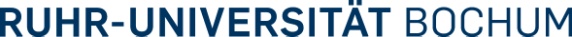 Propagation of TeV-CR using SDEs in CRPropa3.1
TeVPA 2017
Columbus, OH 08-07-2017
FAKULTÄT für Physik und Astronomie
Lehrstuhl für Theoretische Physik IV
Plasma Astroteilchen
Lukas Merten
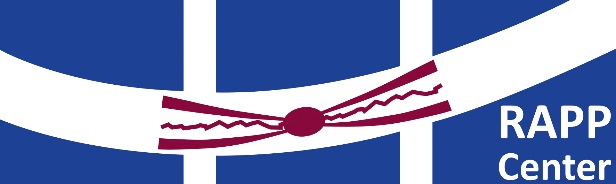 Collaboration
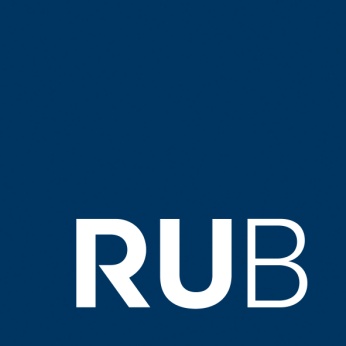 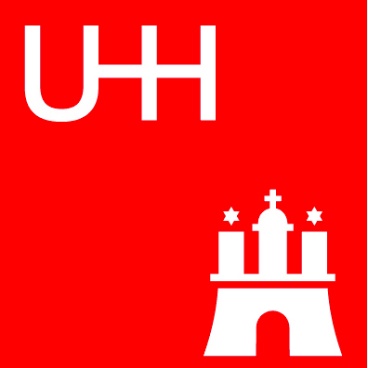 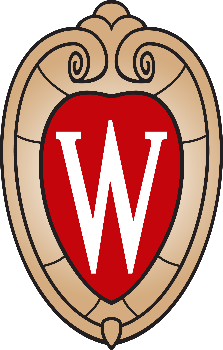 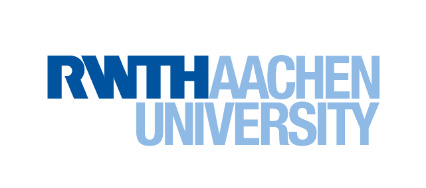 CRPropa
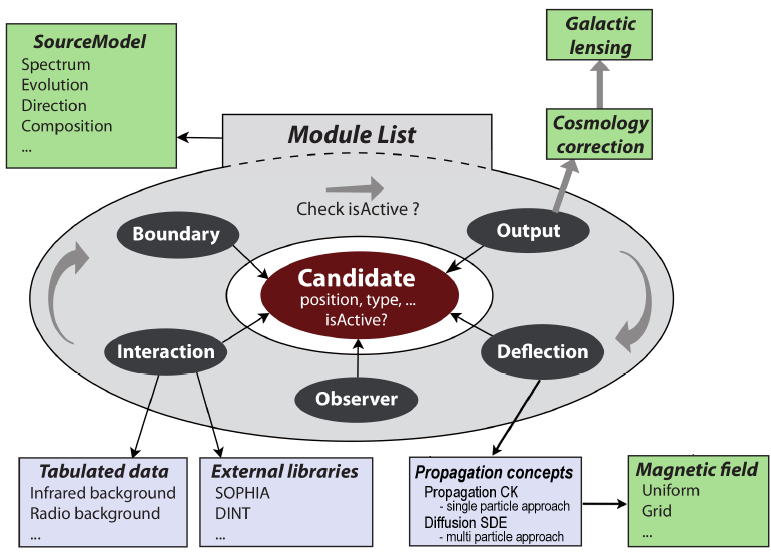 Batista et al. (2016)
Fig 1. The modular structure makes it easy to extend CRPropa 3.
Propagation Models
Numeric
Physics
Stochastic Differential Equations
Parker Transport Equation
Spatial Diffusion
Adiabatic cooling
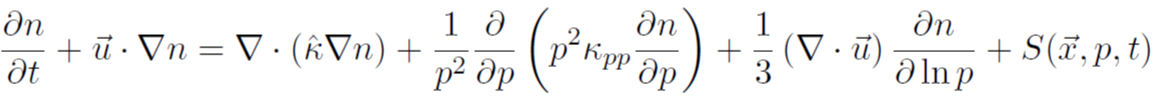 Sources
Momentum Diffusion
Advection
Spatial Diffusion and Advection
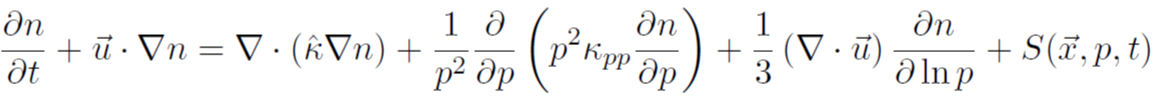 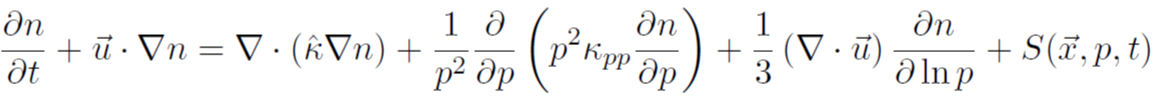 Fig 2. Spatial distribution of 10,000 pseudo-particles positions for anisotropic diffusion and advection.
The Laboratory
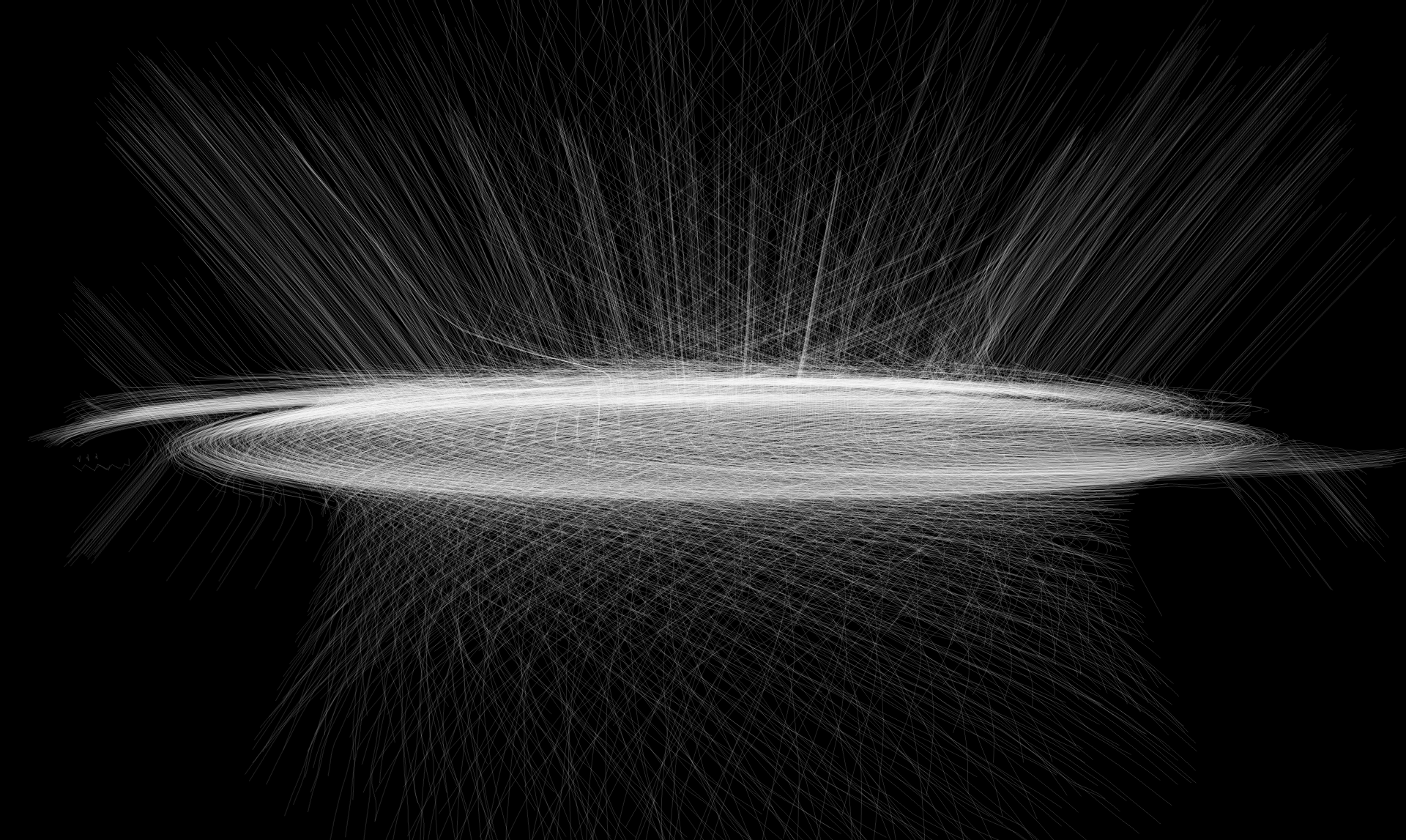 Jansson and Farrar (2012)
Fig 3. The coherent, regular component of the Galactic Magnetic field which is used as the background field in our simulations.
Example – Galactic Termination Shock
Model Assumption
Fig 5. CR Flux for a 100 Myr shock.
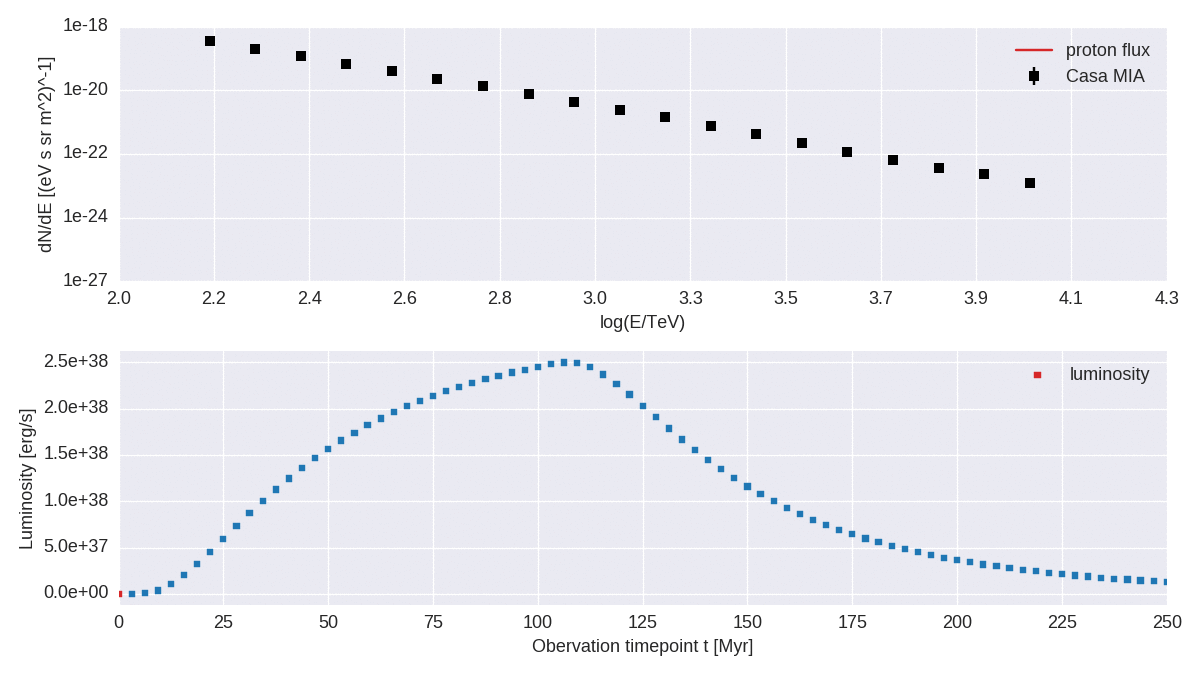 Summary
Outlook
Backup
Observation
Observation – Energy Spectrum
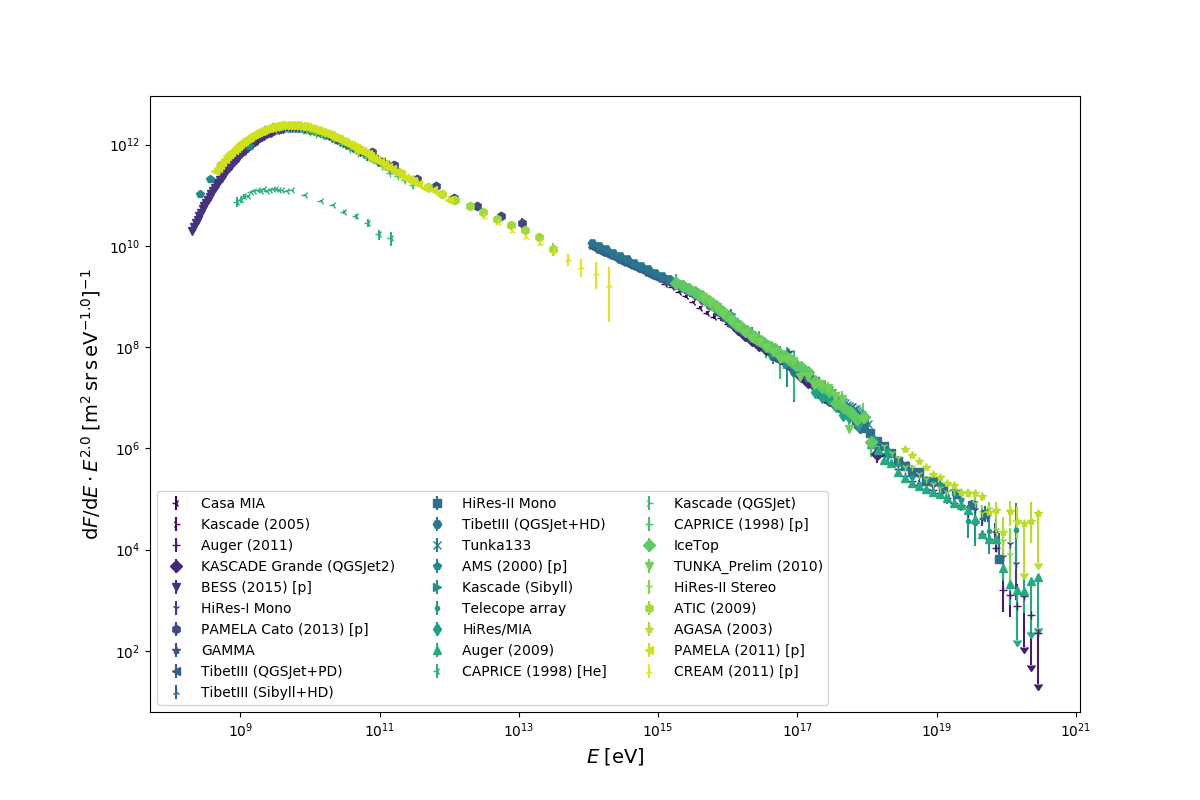 github.com/lukasmerten/CosmicRayDataBase
Fig 2. The energy spectrum of Cosmic rays.
Observation - Composition
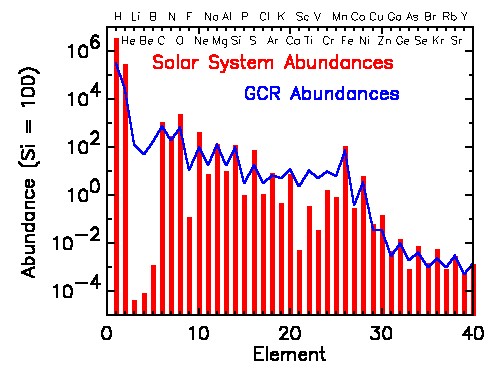 NASA. Imagine the Universe. access: (23.02.2015)
Fig 3.  Boron to carbon ratio as a measure for the column depth.
Observation – B/C ratio
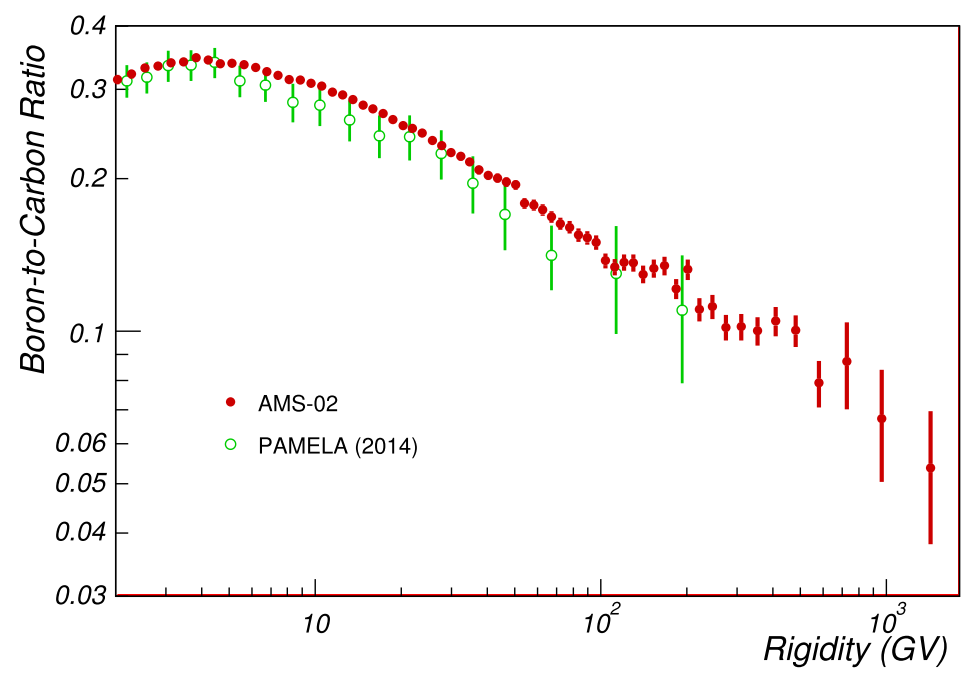 Oliva, A. for AMS-02 (2015)
Fig 3.  Boron to carbon ratio as a measure for the column depth.
Observation – Arrival Directions
IceCube coll. (2017)
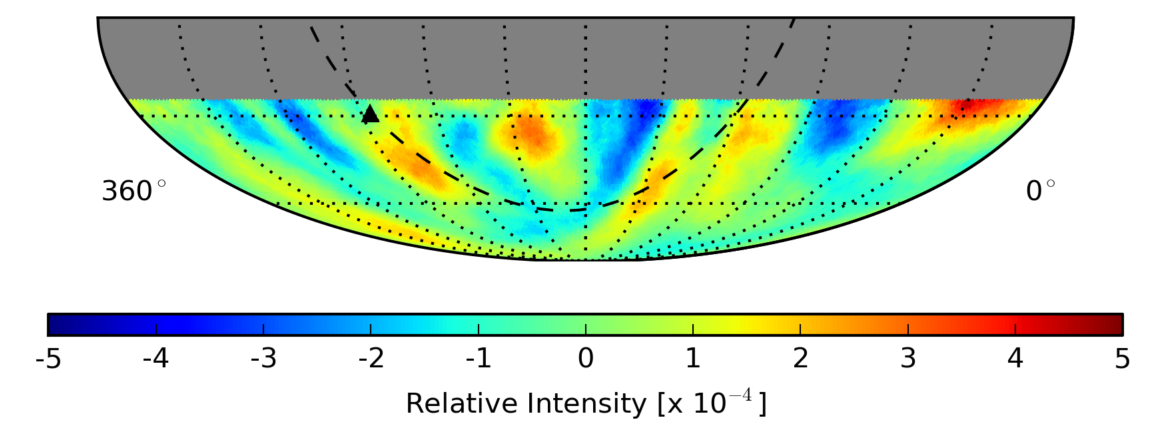 Fig 4. Cosmic ray arrival anisotropy at a median energy E=20 TeV after the subtraction of the best fit dipole and quadrupole.
SDE Mathematics
Stochastic Differential Equation
Langevin Equation
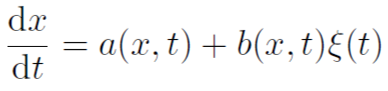 Stochastic Integral Equation
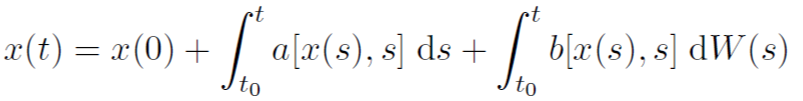 These equations can be treated mathematically consistently.

Numerical algorithm to solve them are available.
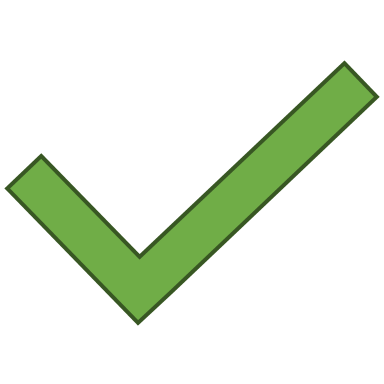 From Fokker-Planck Equ. to SDE
General Fokker-Planck Equation
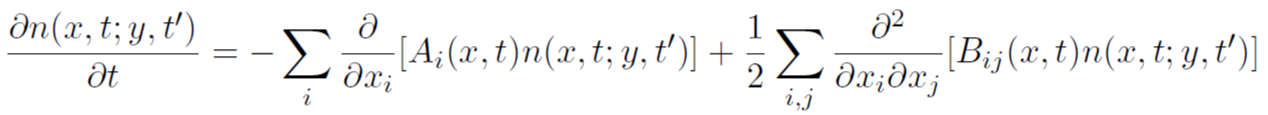 Corresponding Stochastic Differential Equation
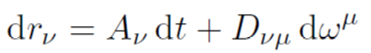 Calculation of stochastic tensor D
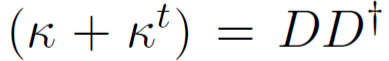 In the case of decoupled momentum und spatial operators
And diagonal diffusion tensor
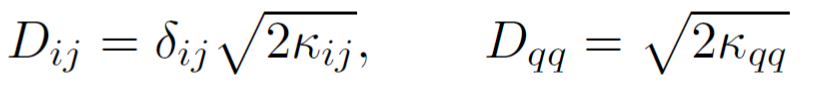 Integration scheme
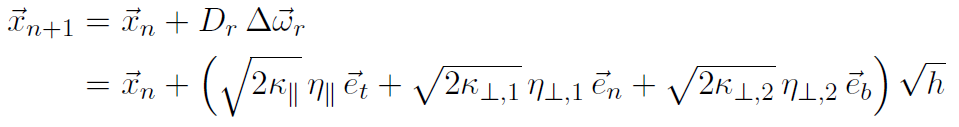 Magnetic field line implementation (e.g. JF12 field) is not trivial.
Calculation of the local trihedron is the crucial part.

Use adaptive field line integration  e.g. Cash-Karp algorithm.
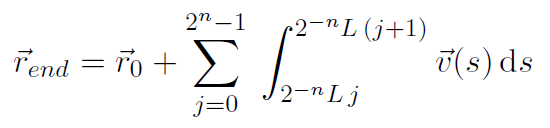 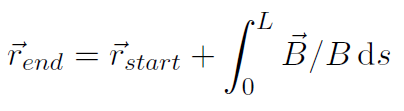 SDE and FPE
Ito’s lemma leads to equivalence between stochastic differential equation (SDE) and Fokker-Planck transport equation (FPE)
CRPropa
CRPropa: Interactions
Performance
Performance
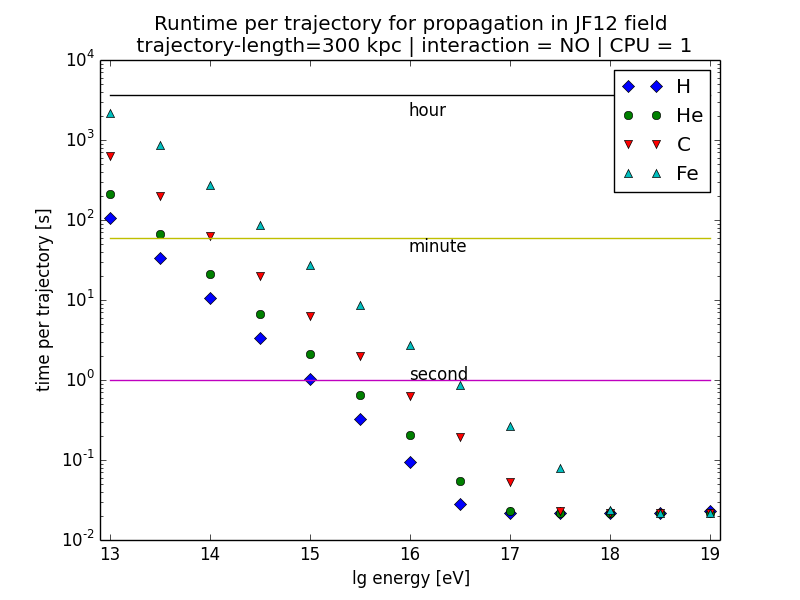 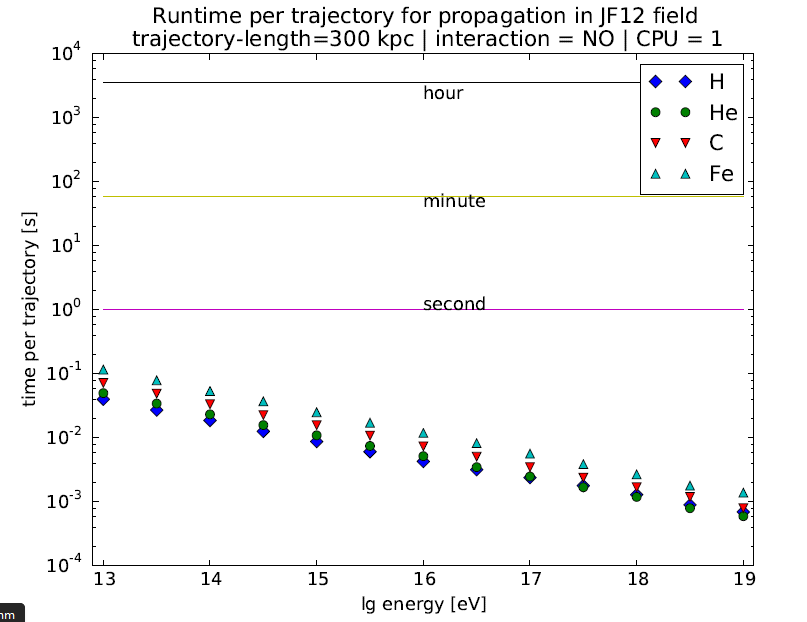 Fig 15:  Comparison of computation times. Conventional CRPropa3 (left) and propagation with the DiffusionModule (right)
Problems with the JF12-field
Problem: Fixed step length
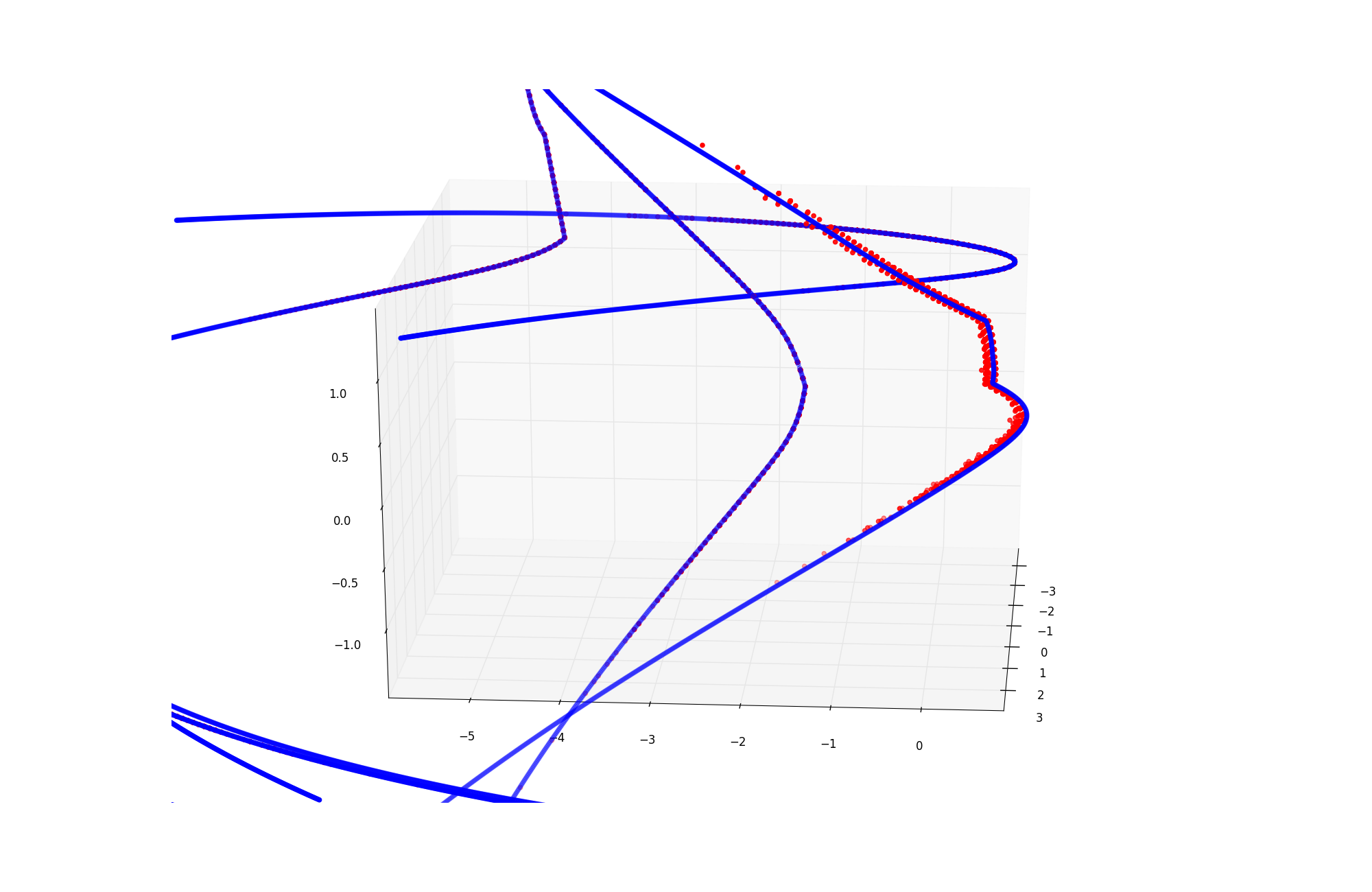 Fig 19: Magnetic field line (blue) and end position after diffusion process (red dots).
Deviation vectors
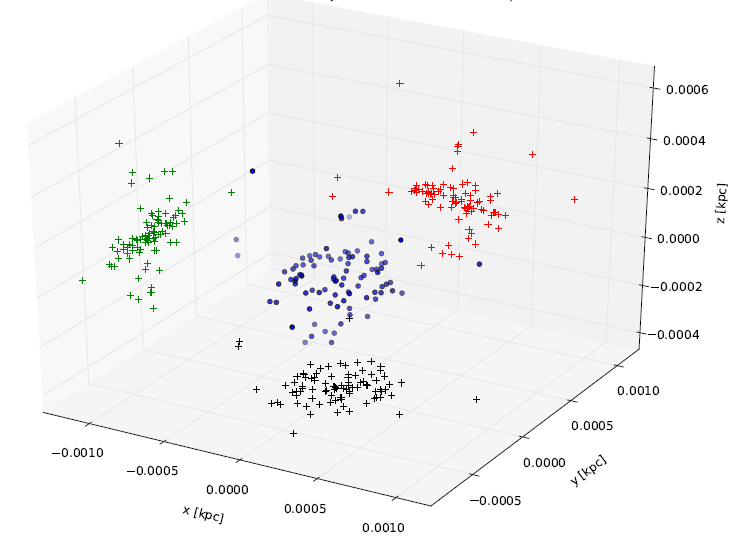 Fig 20:  Ninty smallest deviation vectors for E=10TeV
Deviation from field line II
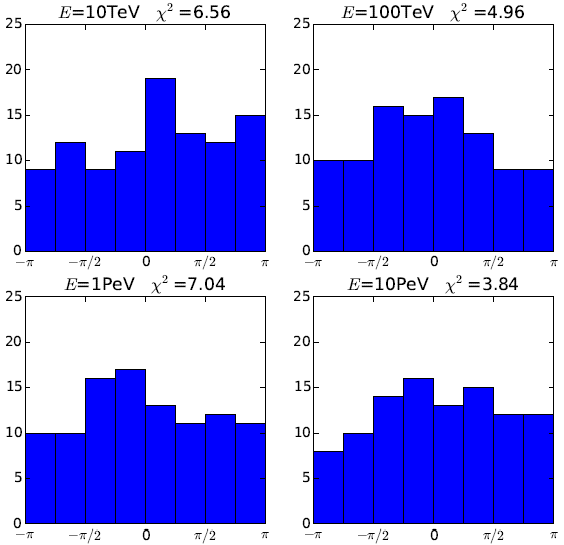 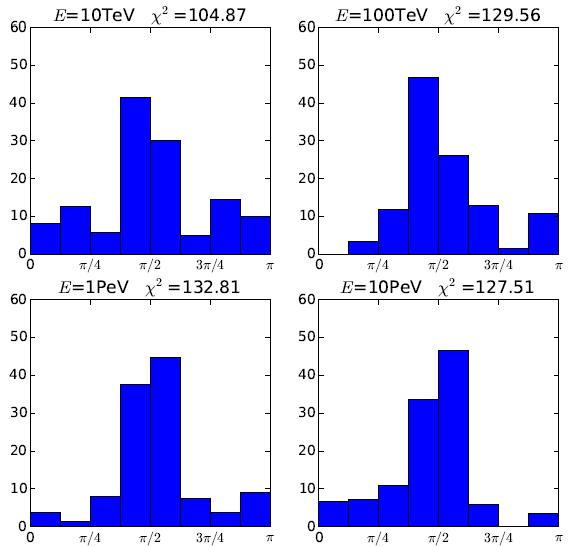 Fig 21: Deviation from ideal trajectory is uniformly distributed in Φ.
Fig 22: Deviation from ideal trajectory peaks around the plane perpendicular to magnetic field line.
Validation
Validation I
First test of the diffusion in a homogeneous magnetic background field.
A simple anisotropic diffusion tensor is implemented.
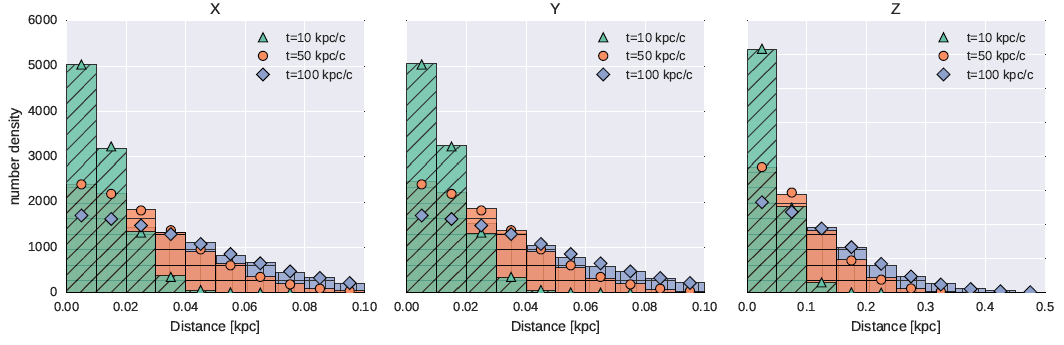 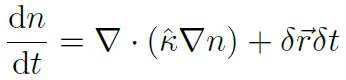 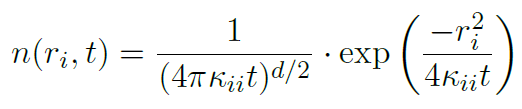 Fig 7. The algorithm reproduces the expected analytic results (simulation-barplot, theory-solid lines).
Stationary Test I
Stationary equation of anisotropic diffusion
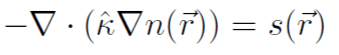 Not possible?
Source term
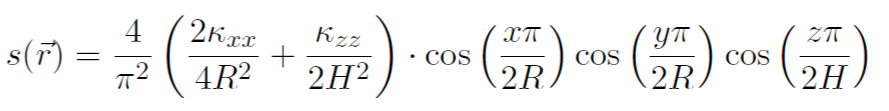 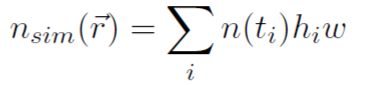 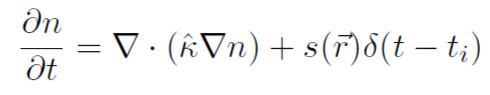 Indirect solution
Stationary Test II
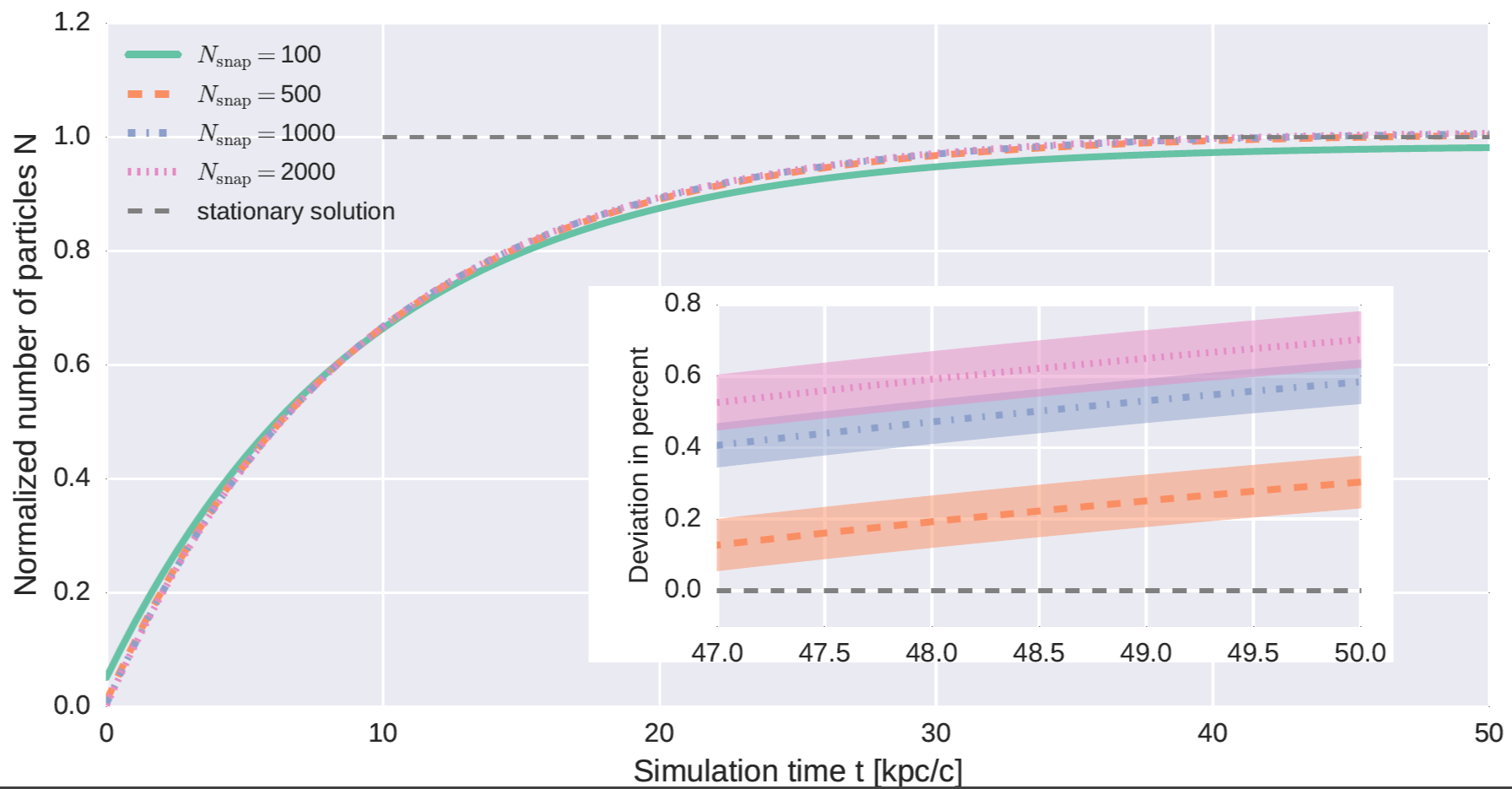 Fig 8. Total number density depending on maximum integration time for different numbers of snapshots.
Stationary Test III
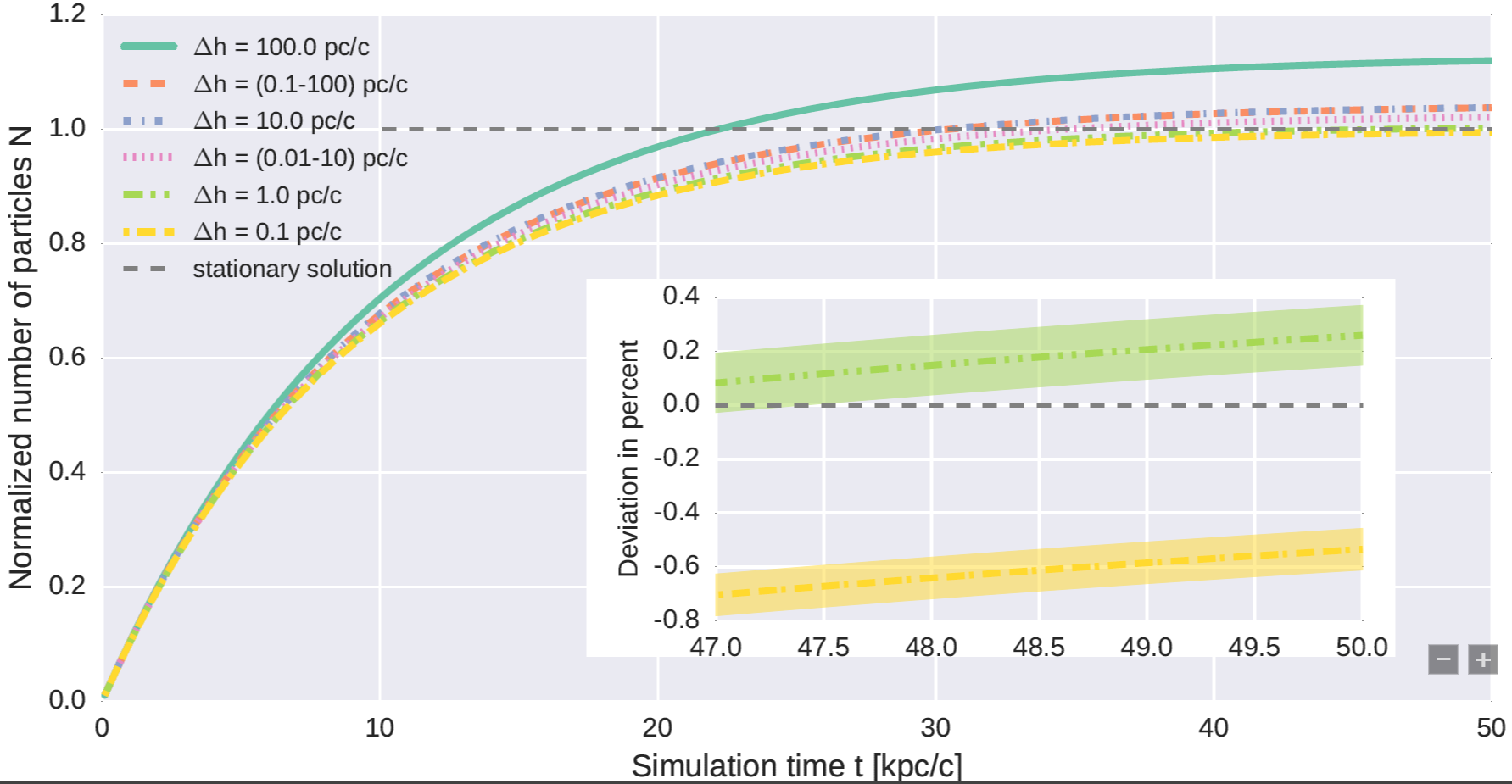 Fig 25. Total number density depending on maximum integration time for different integration time steps.
Validation IIa
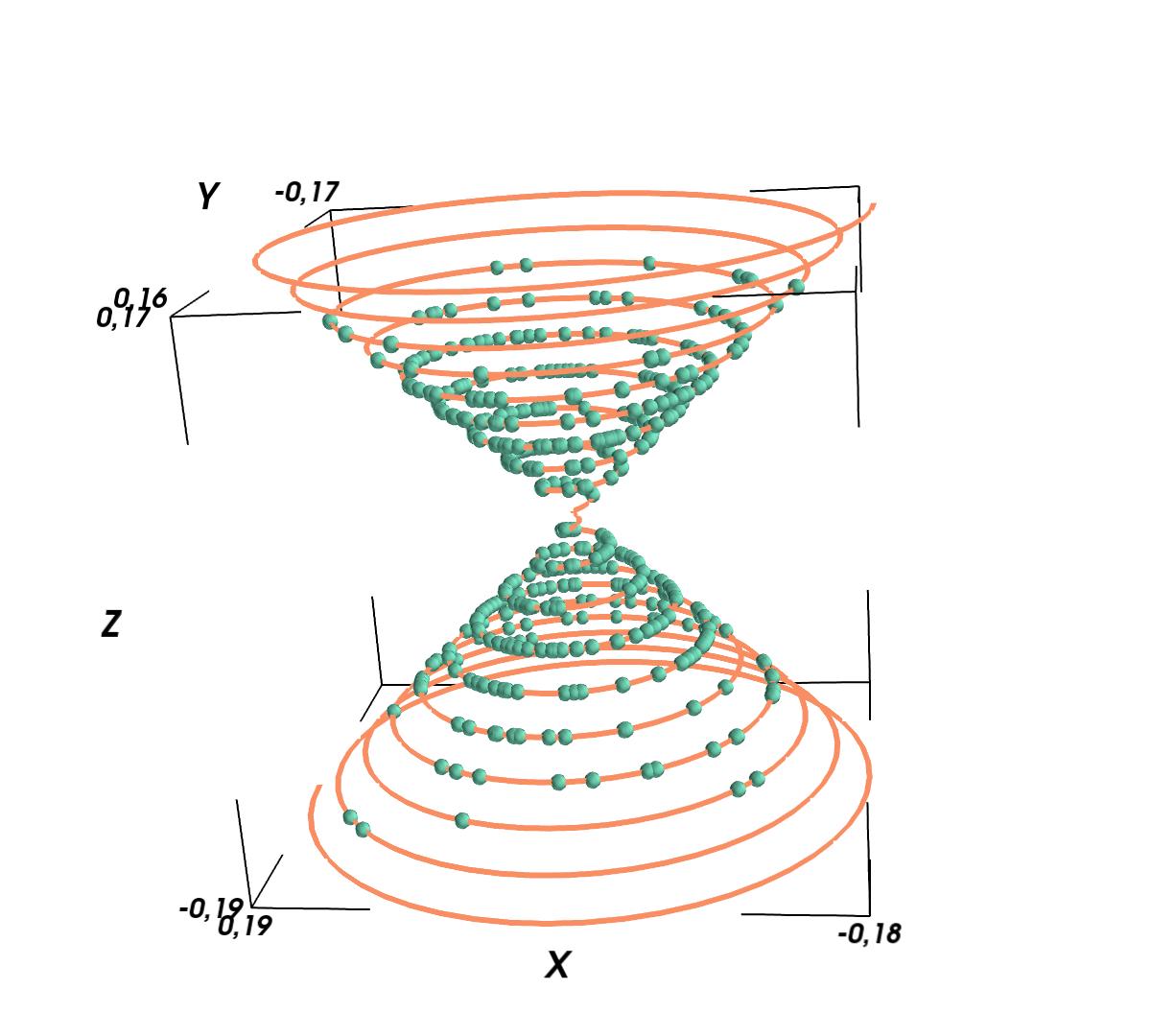 We test the accuracy of the algorithm in an artificial situation.
A spiral with varying radius is used as the magnetic field line.
The distance to the field line after the diffusion is taken as a measure for the algorithm accuracy.
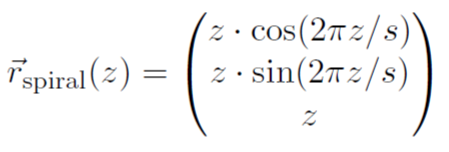 Fig 9:  Example of a spiral field line and a sample of end positions.
Validation IIb
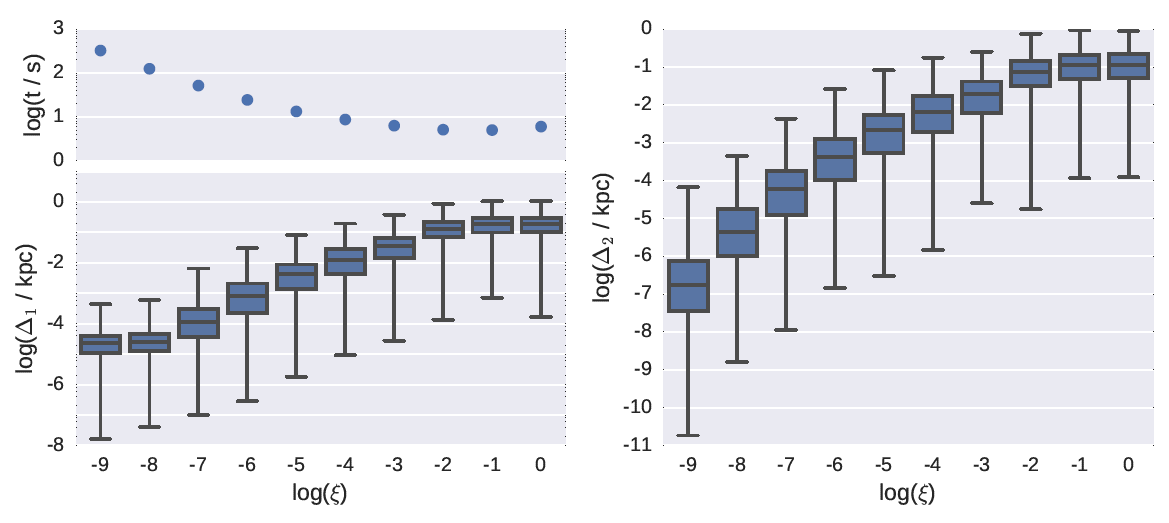 Fig 10: Results for the accuracy test. The algorithm allows a user chosen precision for a pure parallel diffusion.
Adiabatic Cooling
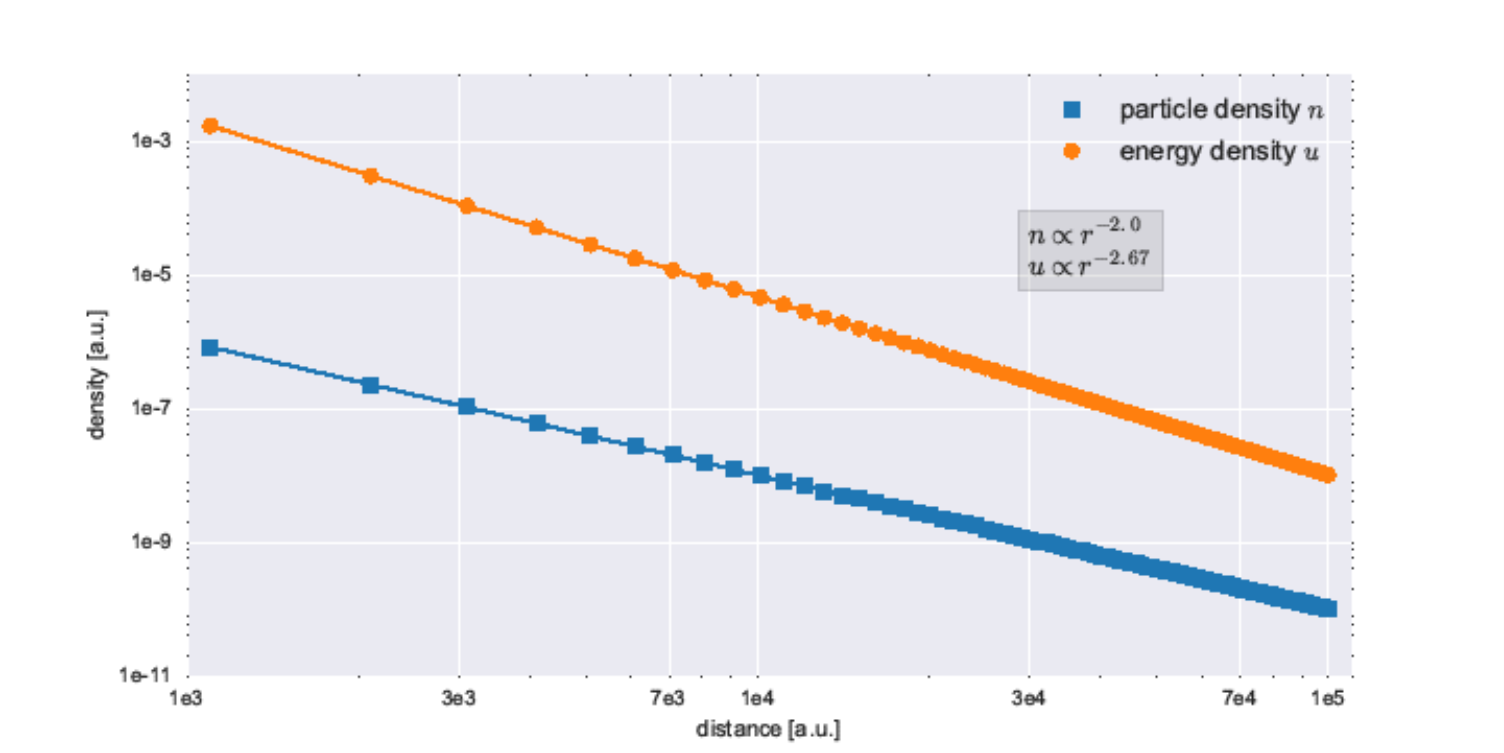 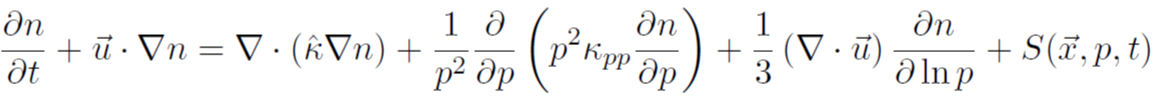 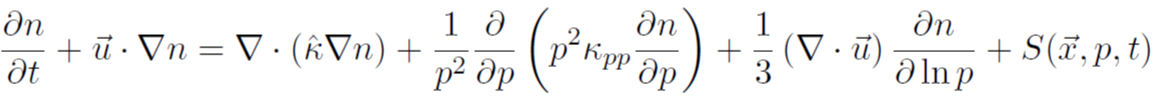 Fig 4. Particle and energy density for advective test case.
Examples
First applications – Diffusion tensor
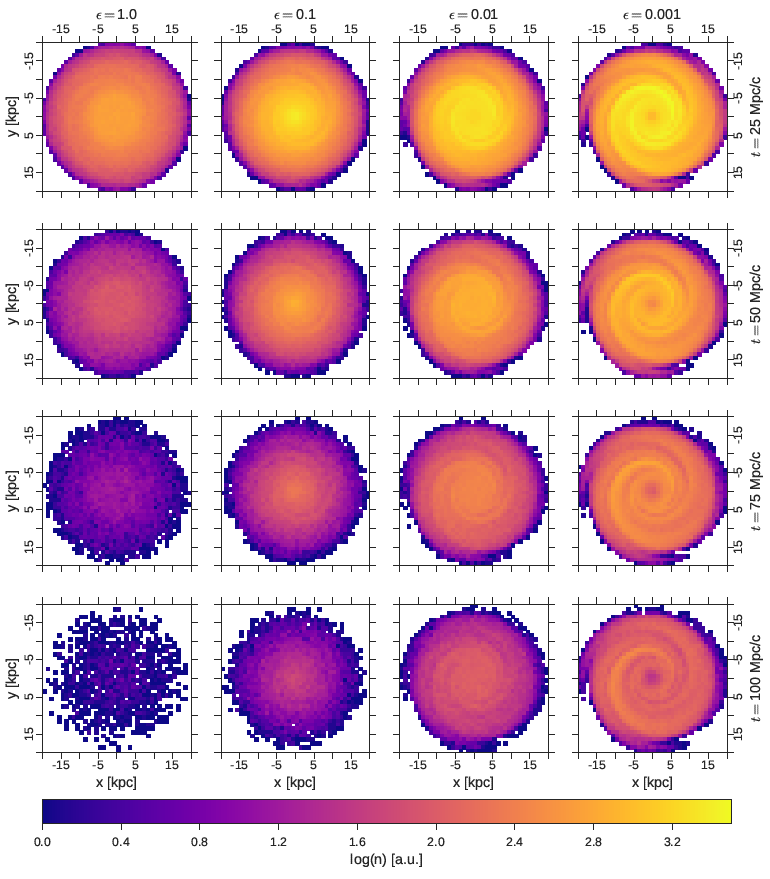 Magnetic field structure becomes clearly visible for strong parallel diffusion.

Highest density at Galactic center for stron perpendicular diffusion

Differences in loss time become visible.
Fig 11: Density inside the Galactic disc.
First applications – Diffusion tensor
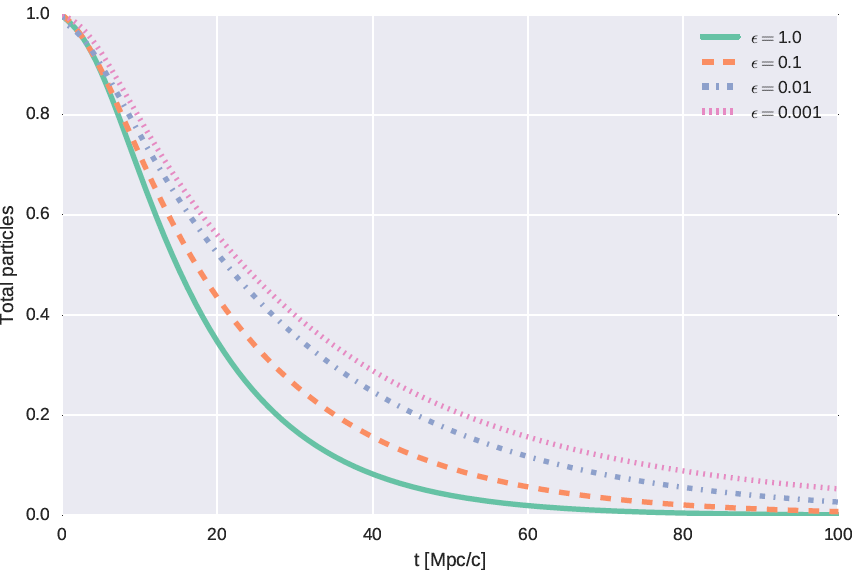 Fig 12: Time Evolution of the total particle number.
First applications – Rigidity
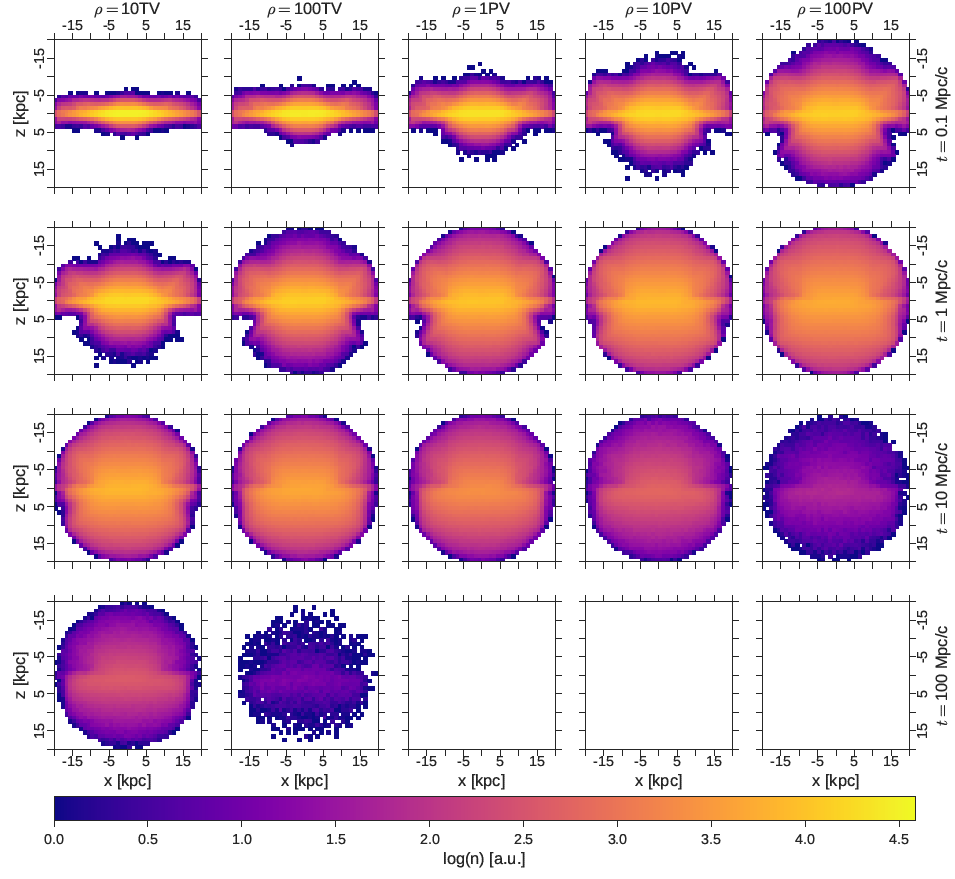 Outflow along the magnetic field lines is visible

Differences in loss time depending on rigidity is huge

Structures are washed out with time
Fig 13: Projected density inside simulation volume.
First applications – Rigidity
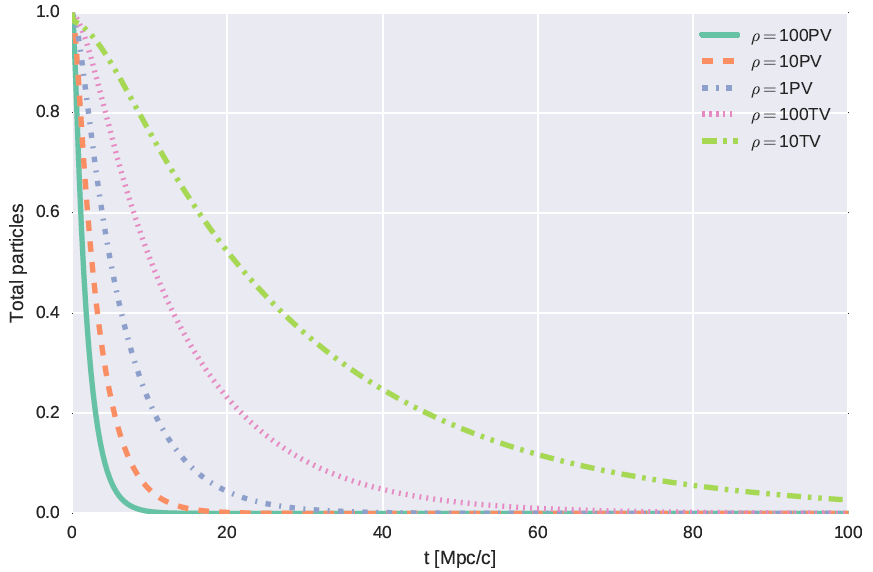 Fig 14: Time Evolution of the total particle number.
Continuous source
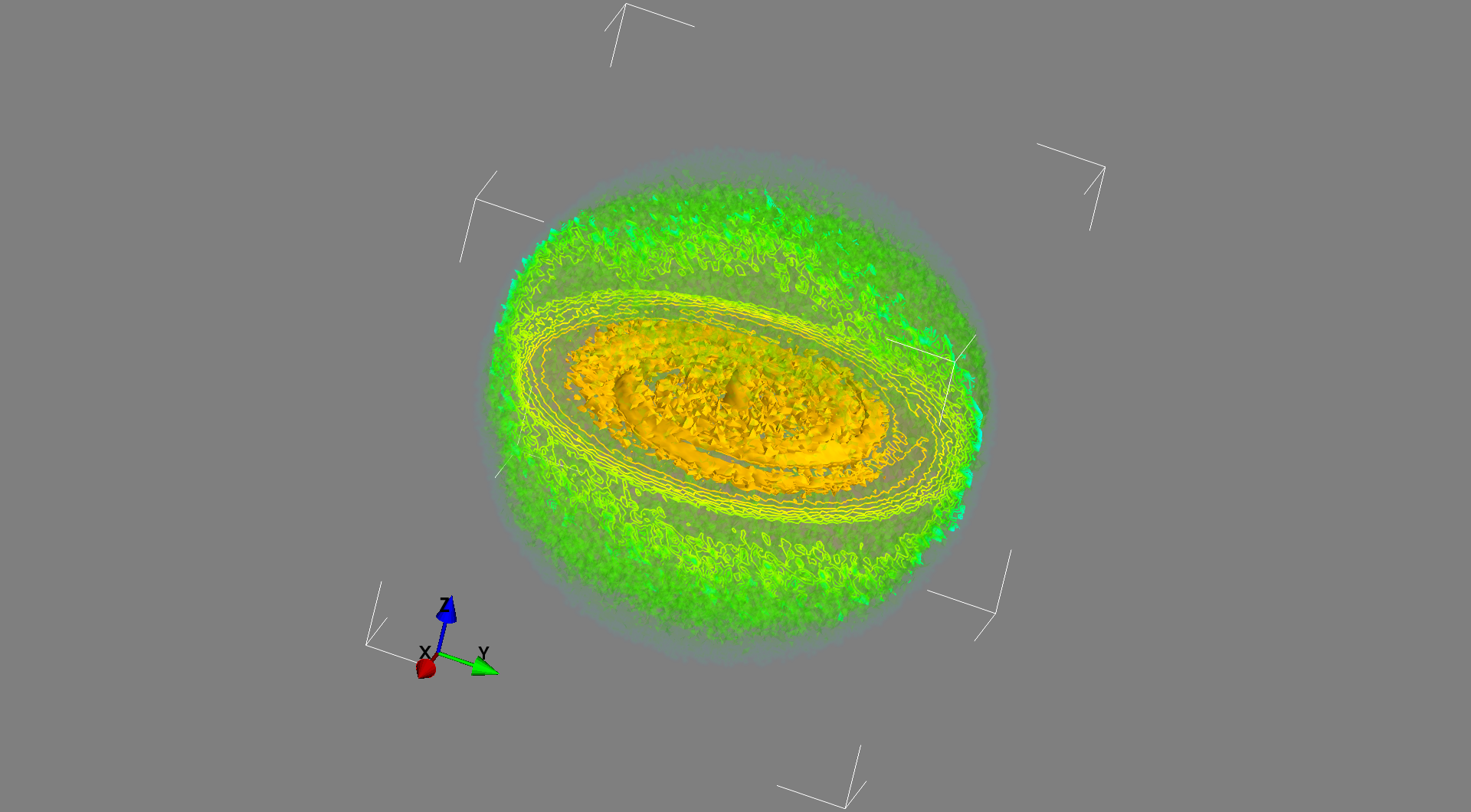 Fig 24: Cosmic ray density for continuous uniform emission inside the Galactic disc.
Extension
Outlook
to calculate diffusion tensor.
Use the local turbulence ratio η with:
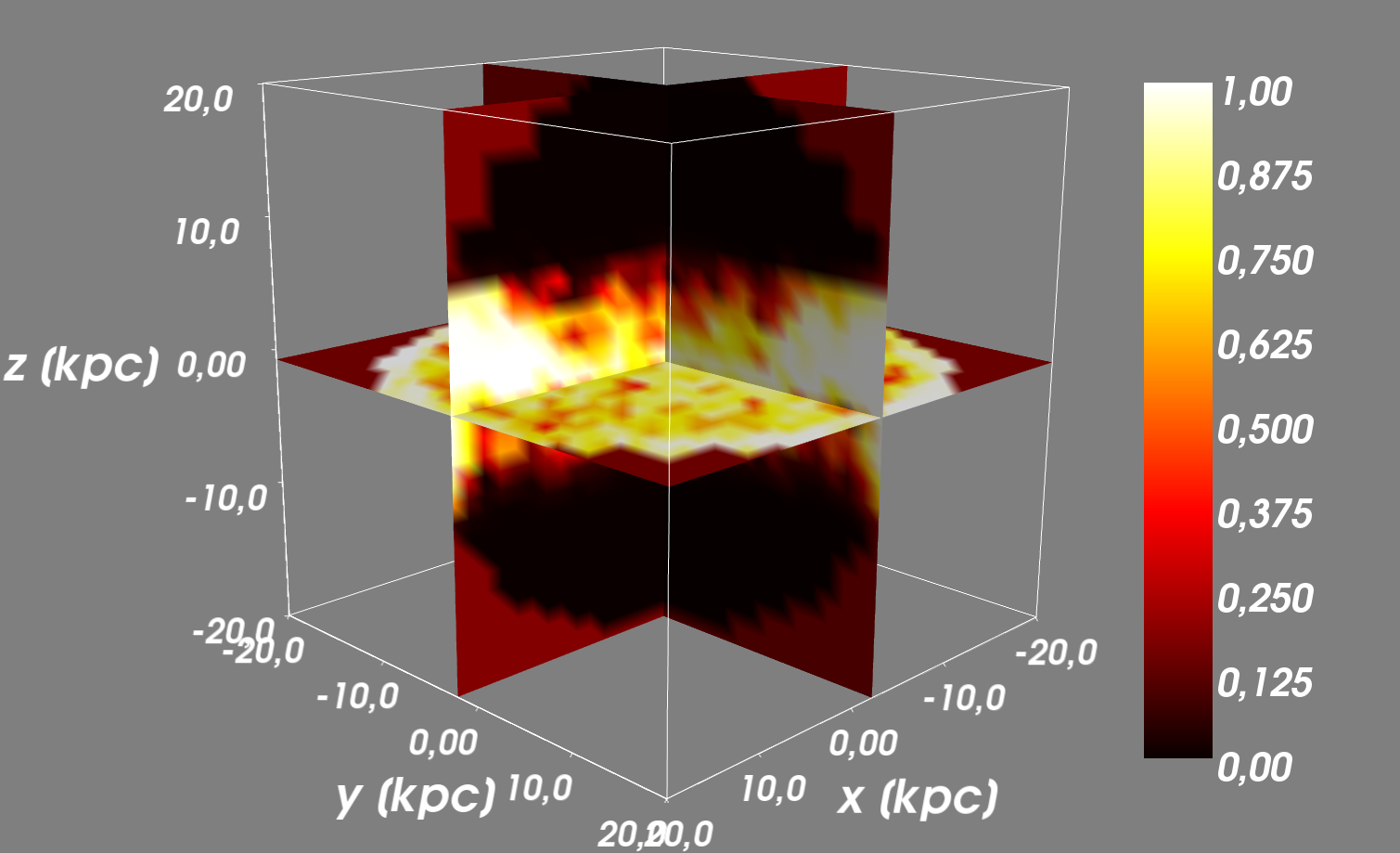 Fig 23: The turbulence ratio of the JF12 field.
Competitors
Comparison of Tools
Tab. 1: Popular Propagation Programs